ВЗЛЕТИМ 
        В  ЗАОБЛАЧНУЮ                              ВЫСЬ…
Штейнмиллер Л.А.
Педагог-организатор школы № 338
«Они нам дали путь чудесный
Быть там – в    заоблачной	 стране.
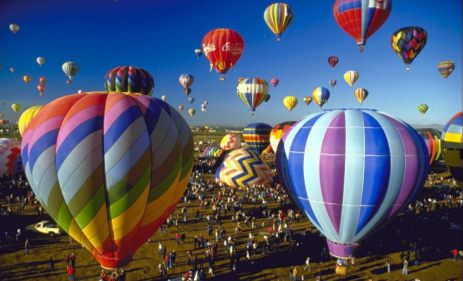 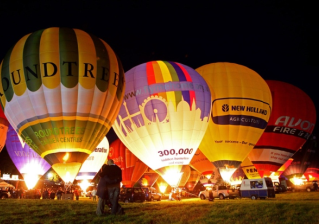 И видеть с высоты небесной,
Как жизнь идёт здесь на земле…»
ПЕРВЫЕ ПОПЫТКИ
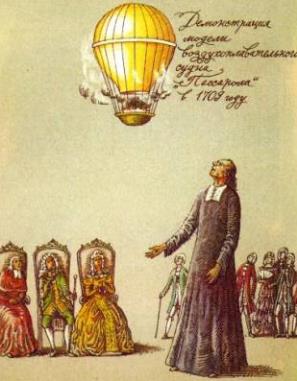 С ГЛУБОКОЙ ДРЕВНОСТИ ЛЮДИ МЕЧТАЛИ ПОДНЯТЬСЯ В ВОЗДУХ, ЧТОБЫ ПАРИТЬ ТАМ ПОДОБНО ПТИЦАМ. ИМЕННО ИМ ОНИ ПОДРАЖАЛИ В СВОИХ ПЕРВЫХ ПОПЫТКАХ ОТОРВАТЬСЯ ОТ ЗЕМЛИ.
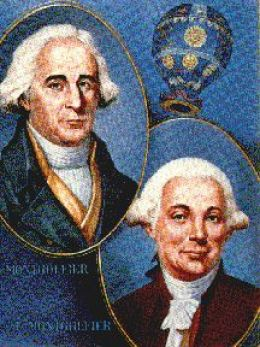 НО МИРОВУЮ ИЗВЕСТНОСТЬ В ИСТОРИИ ВОЗДУХОПЛАВАНИЯ ПОЛУЧИЛИ БРАТЬЯ      
          ЭТЬЕН И ЖОЗЕФ МОНГОЛЬФЬЕ
Братья Монгольфье взламывают лёд
В 1783 году воздушный шар Монгольфье поднялся на высоту 500 метров и продержался в воздухе 10 минут, пролетев 2 километра.
 С тех самых пор за этим летательным аппаратом прочно закрепилось  название монгольфьера.
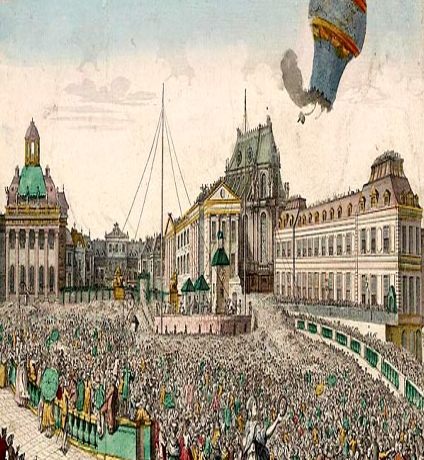 Первые храбрецы: петух, баран и утка
Чтобы произвести еще больший эффект, братья прицепили к воздушному шару клетку, куда посадили барана, утку и петуха. 
Это были первые пассажиры в истории воздухоплавания. Через восемь минут шар, проделав путь в четыре километра, благополучно опустился на землю.
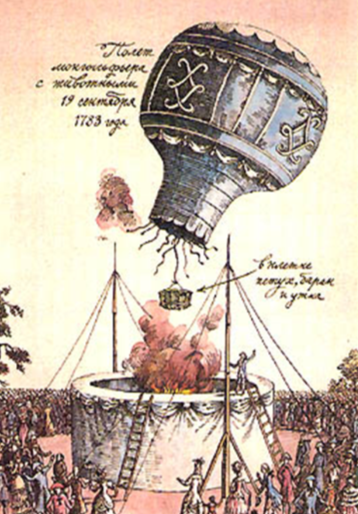 Полет человека
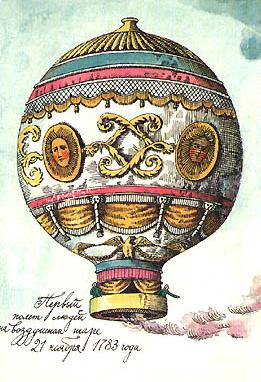 Каждый полет воздушных шаров братьев Монгольфье приближал их к заветной цели - полету человека.
И вот 21 ноября 1783 года человек смог оторваться от земли и совершить воздушный полет.
Но  в  России Екатерина II своим указом запретила полеты аэростатов «под страхом заплаты пени 20 рублей». А 20 рублей по тем временам – сумма немалая!
С 1803 года для России начались времена новых достижений воздухоплавателей
Первый полет на воздушном шаре в России был совершен в Петербурге  почти через 20 лет, в июне 1803 года, пилотом которого был  француз Андре Жак Гарнерен.
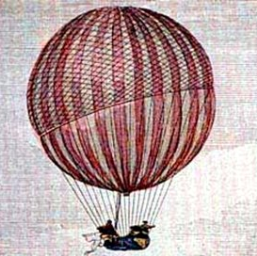 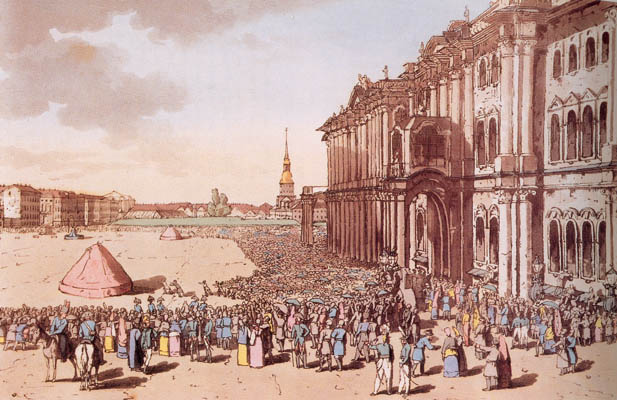 2 октября 1803 воздушный шар взмыл в небо над Москвой  в 17.25 и спустя час, пролетев около 30 км, опустился в усадьбе Остафьево, в имении князя Петра Андреевича Вяземского.
Начало космической эры
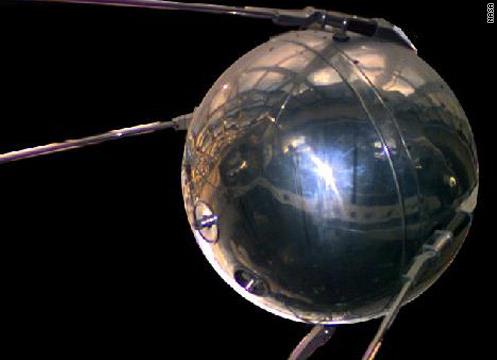 Выход человечества в космос - закономерный процесс исторического  развития:    потребность людей познавать тайны природы, искать новые сферы обитания. 
Благодаря работе ученых
 С.П. Королева и М.В. Келдыша впервые в истории мира 4 октября 1957 г. на орбите оказался первый искусственный спутник Земли.
Его полет увидел весь мир. Излучаемый им сигнал ловил любой радиолюбитель в любой точке земного шара.
4 октября 2014 г.  исполнилось 57 лет  Космической эры человечества
Не смотря на современные летательные аппараты и развитие научно-технического прогресса воздушный шар запомнился человечеству, как самый приемлемый способ оторваться от поверхности нашей   
                                                          планеты.
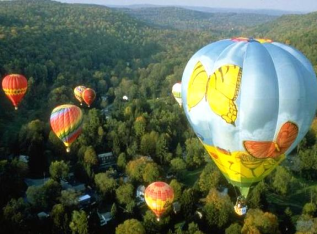 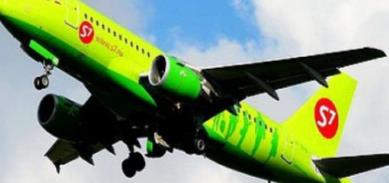 БУДУЩЕЕ ПРИНАДЛЕЖИТ ТЕМ, КТО ВЕРИТ В КРАСОТУ СВОЕЙ МЕЧТЫ